Муниципальное бюджетное общеобразовательное учреждение Ханты-Мансийского района 
«Начальная общеобразовательная школа п. Горноправдинск»
«Великая Отечественная война в судьбе моей семьи»
Гребенщикова Жанна Сергеевна, 32 года
учитель начальных классов
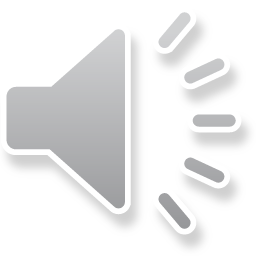 Спасибо Деду за Победу
(Казанцев Н.П.)
Великая Отечественная война затронула судьбы многих семей. Из каждой семьи ушли на фронт отцы и дети, мужья, бабушки и дедушки, братья и сестры. Война была общей болью и бедой, все люди стали одной большой семьёй.
Коснулась война и моей семьи, в этом году мы отмечаем 75-летие со дня Победы в Великой Отечественной войне, поэтому наш долг – сохранить историческую память о подвигах участников, ветеранов ВОВ и тружеников тыла.
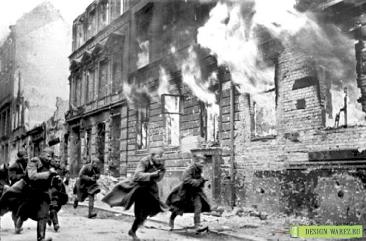 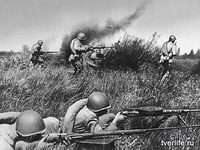 Моего прапрадедушку звали Шустиков Егор Васильевич. Родился он в 1894 году в д. Бельховка,  Юргинского района, Омской области. Мой прапрадедушка участвовал в  первой мировой войне в 1914 г.  
С 15 сентября 1942 был призван на защиту Родины во Второй Мировой войне, где служил в звании красноормейца-санитара в военно-санитарном поезде №342. После воевал на Советско-Японской войне в Маньчжурии в 1945 году. С фронта домой вернулся в августе1945 года. Был награжден медалями, какими не известно.
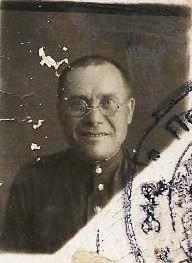 Справка красноармейца
Послевоенные годы:
после войны прапрадедушка работал в колхозе;
воспитывал сыновей  Андрея, Василия, Фёдора, Александра и дочь Елизавету;
был «мастером на все руки»: построил дом, делал мебель своими руками, которые до сих пор сохранились;
после полученных ранений и долгой болезни дедушка умер 1964 году.
Мой прадедушка – Шустиков Андрей Егорович. Родился  в Омской области, Юргинского района, Вяткинского сельсовета д. Бельховка в 1920 году.  Во время ВОВ  в звании старшего сержанта был командиром танка. Во время боевых действий 14 января 1942 года был ранен и попал в военный  госпиталь №1012, где в последствии 14 марта 1942 года умер от истощения. Похоронен  был в городе Ленинграде на Пискарёвском кладбище.
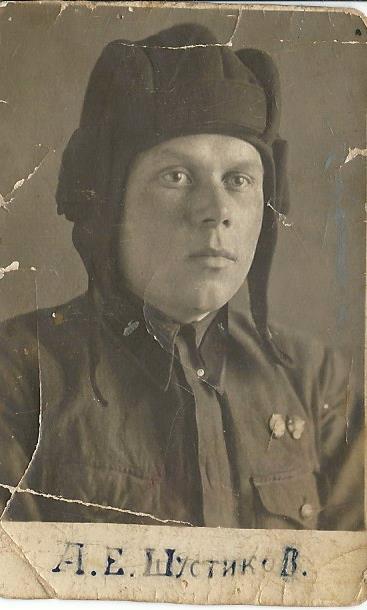 Память о солдате
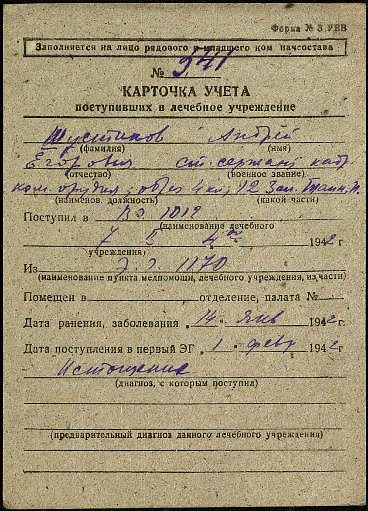 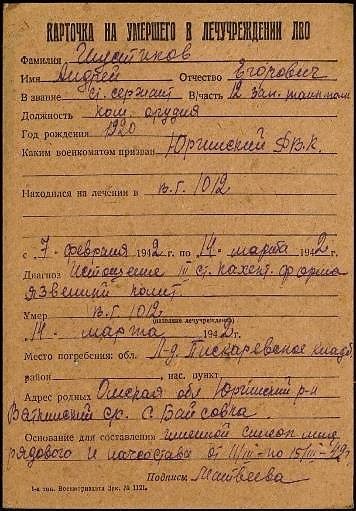 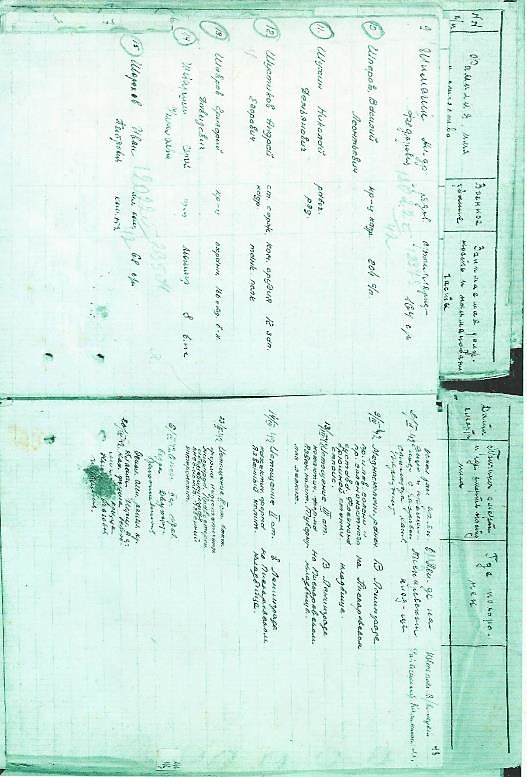 Память о солдате
Память о солдате
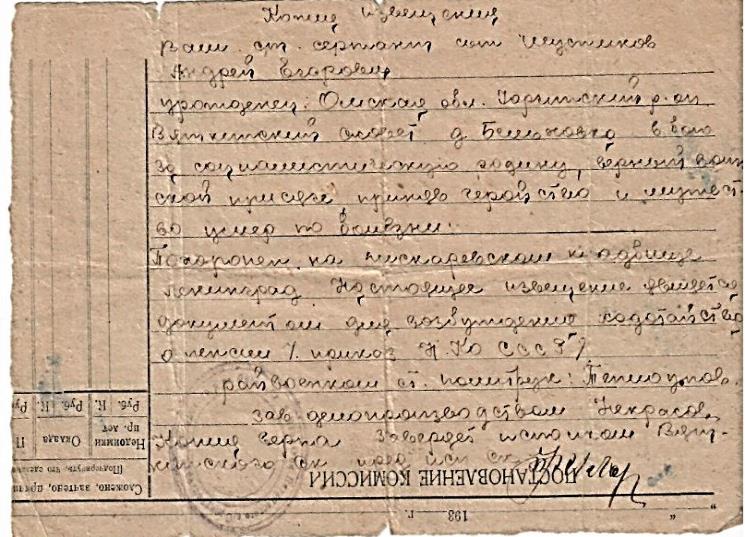 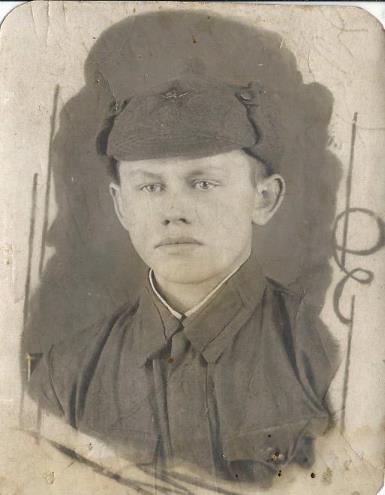 Мой прадедушка -  Шустиков Василий Егорович. Родился  в Омской области, Юргинского района, Вяткинского сельсовета д. Бельховка.  Служил в военной части № 1425 в звании гвардии сержант. В одном из боёв в 1944 году в  Запорожской области  пропал без вести.
Память о солдате
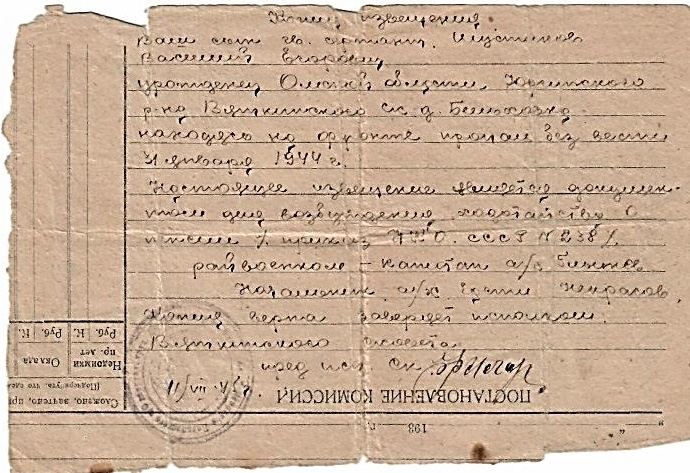 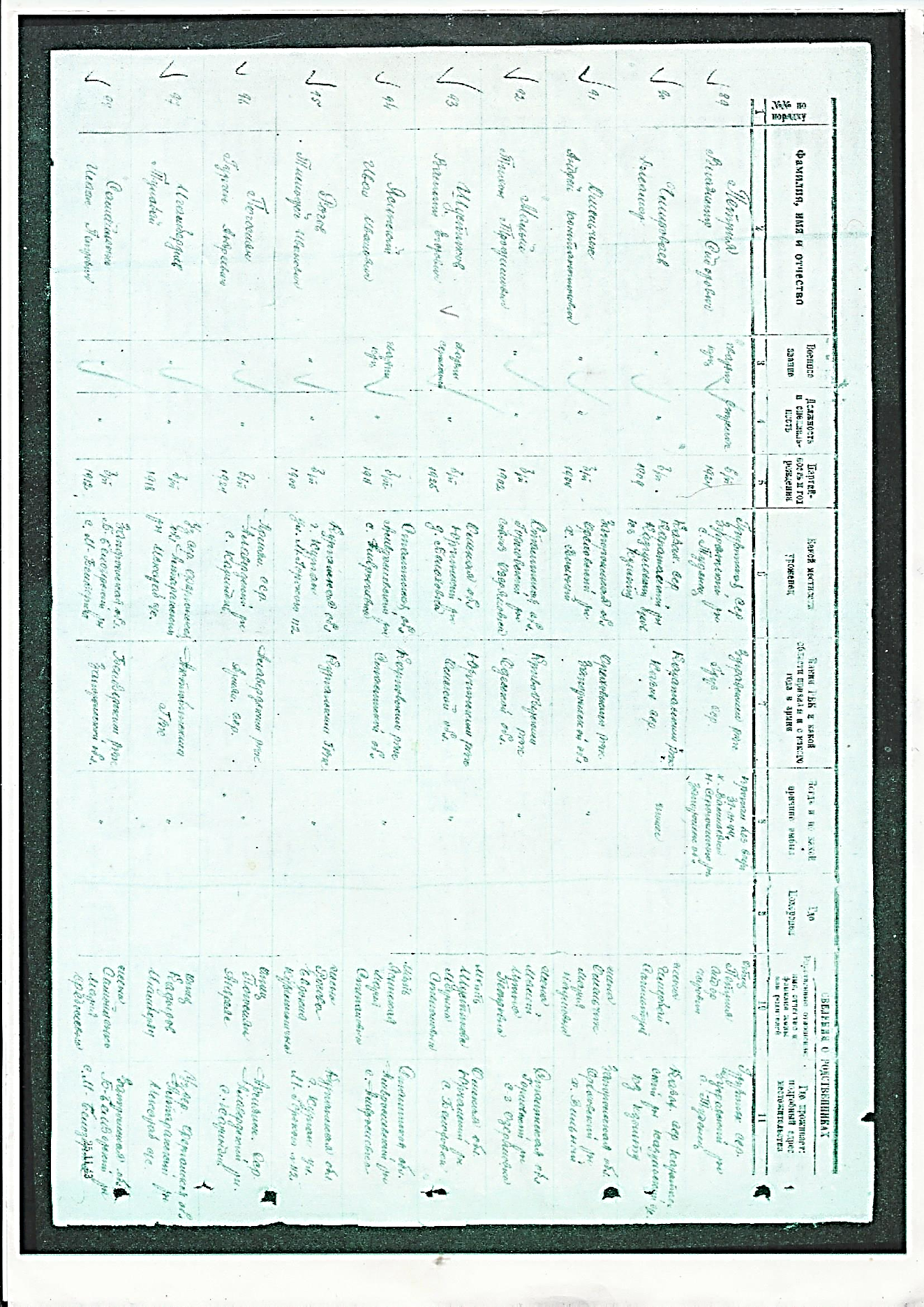 Память о солдате
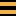 Труженикам тыла   
Когда земля от крови стыла,Когда горел наш общий дом,Победу труженики тылаКовали праведным трудом.«Все для Победы! Все для фронта!»А сами – в поле и к станку,Чтобы отправить хлеб и танки.На фронт солдату-мужику.Все отдавали: силы, средства…Война тащила за собойДетей, не ведающих детства,И женщин с горькою судьбой.Жива еще в потомках память,Тех героических времен –Советским труженикам тылаНизкий наш земной поклон!                                (Б. Поляков)
Победители и герои не только те, которые сражались на фронте, но и те, которые были для них надежным тылом. Таким героем была моя бабушка,  Шустикова Клавдия Тимофеевна. Родилась она 17 марта 1929 года в Тюменской области д. Лысаново.
Тяжелое время тогда было, едва ей исполнилось 12 лет, началась Великая Отечественная Война, и той еще совсем юной девчонке, нужно было идти работать.
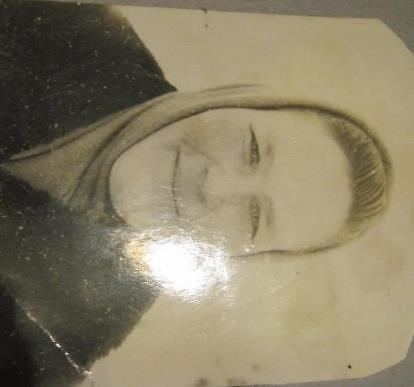 Где только не работала она за время войны и после: пасла и доила овец, косила серпом хлеб, вязала снопы, разносила почту. Зимой возила на лошадях сено и солому, летом принимала участие в строительстве дороги. Работать приходилось много, но самым страшным было то, что в семье бабушки было одиннадцать детей, а еды не было совсем. И чтобы хоть как-то выжить они ели даже мышей, ботву картофеля, собирали зернышки на убранных полях. Выжить удалось только пятерым.
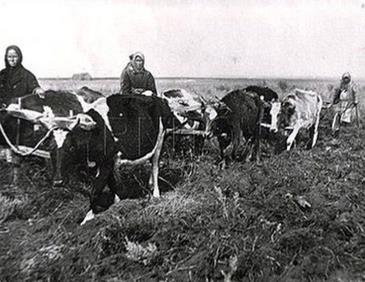 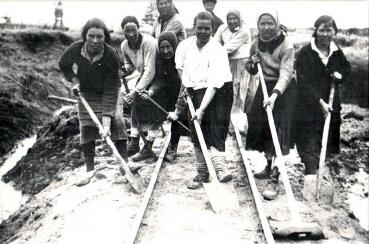 За свой труд бабушка была награждена: Орденом Трудового Красного Знамени, Медалью «Ветеран труда», медалью «За доблестный труд в 1941-1945г.г.», медалью «Передовика производства», медалью «Ударника 9, 10 пятилетки» и др.
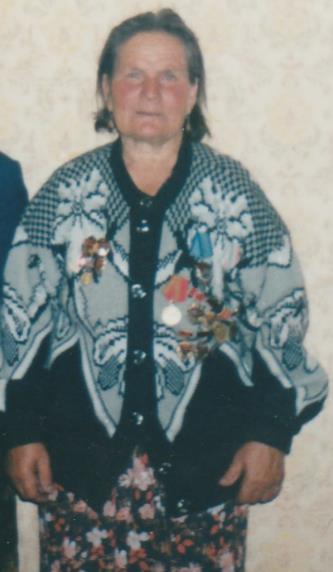 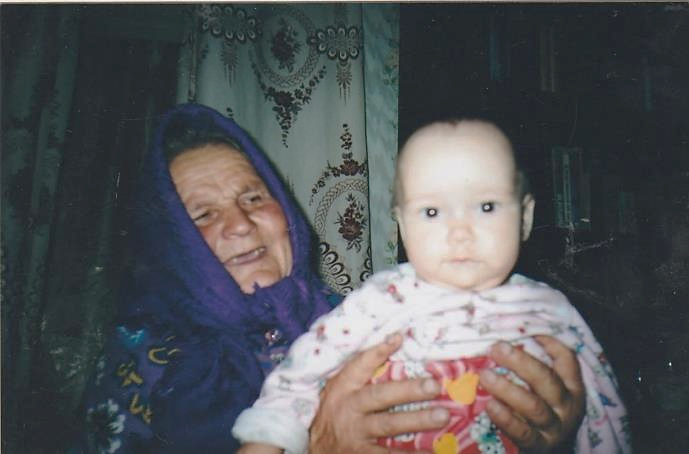 Хоть она и прошла такое страшное время, но осталось доброй и отзывчивой, какой я ее и помню, а ведь я тогда была еще совсем маленькой. Она тот человек, которым нужно гордится!
Великая победа далась нам ценой неимоверных  усилий и бесчисленных жертв. Люди, которые могут рассказать о Войне уходят из жизни. Нужно помнить своих близких людей и гордиться ими.
 Я горжусь тем, что мои предки мужественно сражались против врагов, горячо любя свою Родину. Каждый день я задумываюсь над тем, что могло бы быть сегодня? Если бы не победа в далеком сорок пятом? Если б не героизм моих родных? Не бесстрашие и самоотверженность всех тех, живущих тогда, сражающихся за мирное небо, душистые поля, за тебя и меня? Правильно ли мы распоряжаемся тем, что было подарено нам семьдесят пять лет назад?!!
Список используемых материалов 
и источников информации
https://obd-memorial.ru.
https://pamyat-naroda.ru.
https://pronedra.ru.
Фото  из  личного архива.